规范化下单
如何做好清单
潘伟青
2024.12.24
目 录
/ Contents
订单评审下单条件
合同有效性和标准化清单
01
02
捍卫安全与正确的清单革命
兵马未动，粮草先行
常见错误类型
改善措施与方法
03
04
通过特定角度去控制不规范
精益求精，臻于至善
[Speaker Notes: 一切难事、大事的解决之道，往往始于我们脚踏实地、从易处着手，将每一件小事做到精致、极致。]
/01
订单评审下单条件
1.1 CRM界面图
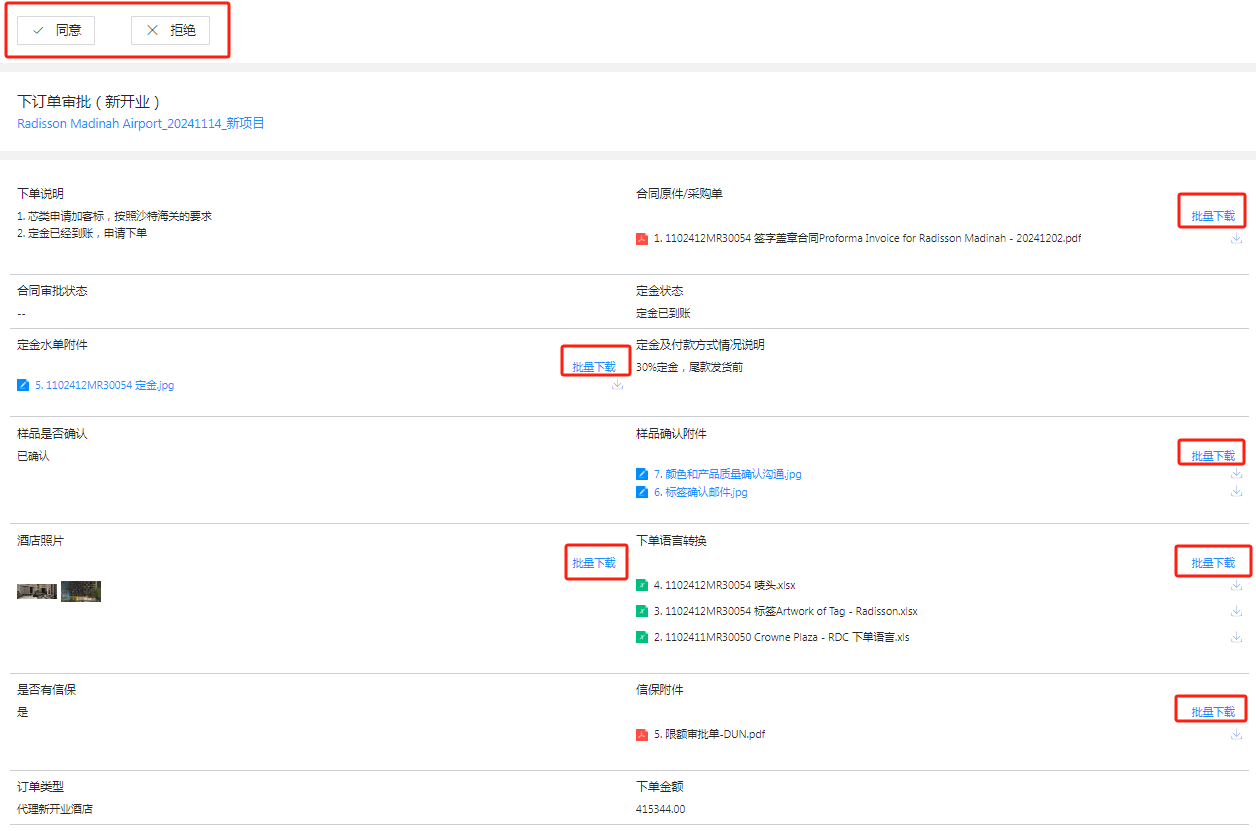 1.2.1 订单评审下单条件
一、新开业酒店订单：
1、至少提供三张酒店照片（外景、大堂、客房内装、客房通道等）；
2、有效合同：盖章合同（PO/PI）、签字合同（PO/PI）+ 客户官方邮箱下单截图；
3、定金到账，定金以单证提供的水单和系统认领截图为准，无定金不得下单（销售总监审批后方可下单）；
CRM中选择定金未到账的，可先下单，定金在未来一周（5个工作日）内一定要到账，逾期未到账必须在有销售经理的对接群内通报；
4、样品确认单（没有，则需要销售总监审批才可下单）；
5、信保审批单（全款已到和发货前全款的可不提供）。

不符合以上五点中任何一点，内勤都可以退单或者销售总监额外审批。
[Speaker Notes: 样品确认单很重要！]
1.2.2 订单评审下单条件
二、老酒店首单订单：
1、有效合同：盖章合同（PO/PI）、签字合同（PO/PI）+ 客户官方邮箱下单截图；
2、定金到账，定金以单证提供的水单和系统认领截图为准；
CRM中选择定金未到账的，可先下单，定金在未来一周（5个工作日）内一定要到账，逾期未到账必须在有销售经理的对接群内通报；
3、样品确认单（没有，则需要销售总监审批才可下单）；
4、信保审批单（全款已到和发货前全款的可不提供）。

不符合以上四点中任何一点，内勤都可以退单或者销售总监额外审批。
1.2.3 订单评审下单条件
三、老酒店补单订单：
1、有效合同：盖章合同（PO/PI）、签字合同（PO/PI）+ 客户官方邮箱下单截图、无签字的客户系统制式合同；
2、定金到账，定金以单证提供的水单和系统认领截图为准；
CRM中选择定金未到账的，可先下单，定金在未来一周（5个工作日）内一定要到账，逾期未到账必须在有销售经理的对接群内通报；
3、样品确认单：CRM若选择写明【无需确认】，则默认销售经理/销售总监已知情审批，直接下单；
4、信保审批单（全款已到和发货前全款的可不提供）。

不符合以上四点中任何一点，内勤都可以退单或者销售总监额外审批。
1.2.4 订单评审下单条件
四、代理商订单：
1、有效合同：盖章合同（PO/PI）、签字合同（PO/PI）+ 客户官方邮箱下单截图、无签字的客户系统制式合同；
2、定金到账：
a.【代理商补货订单】单证提供的水单和系统认领截图或者酒店向代理付款的水单（可视为“定金已到账”）；
b.【代理新开业/首单】必须是单证提供的水单和系统认领截图；
c.CRM中选择定金未到账的，可先下单，定金在未来一周（5个工作日）内一定要到账，逾期未到账必须在有销售经理的对接群内通报；
3、信保审批单（全款已到和发货前全款的可不提供）。

不符合以上三点中任何一点，内勤都可以退单或者销售总监额外审批。
1.3.1 有效水单示例 1 -单证提供的
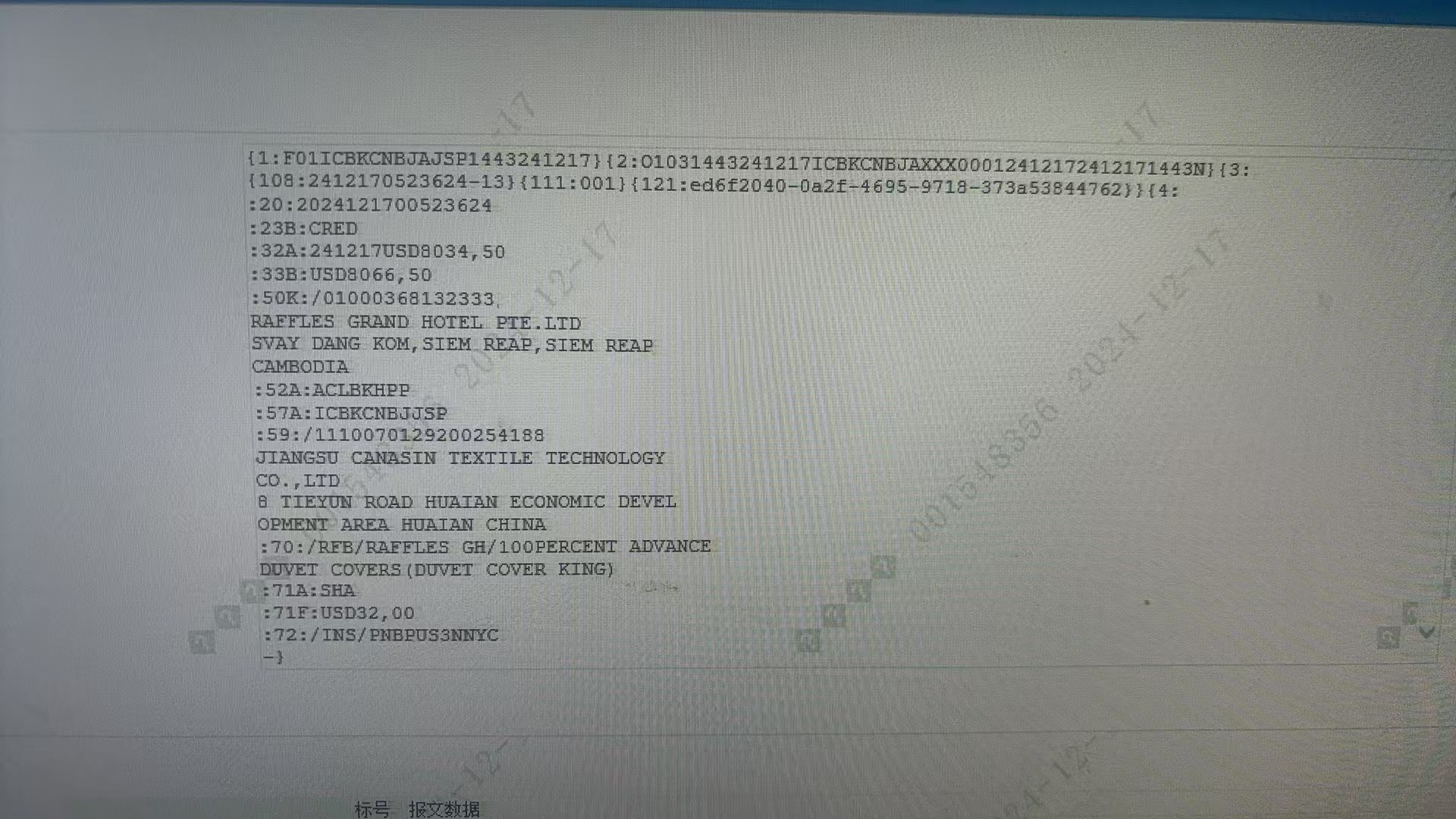 1.3.2 有效水单示例 2 -系统认领截图
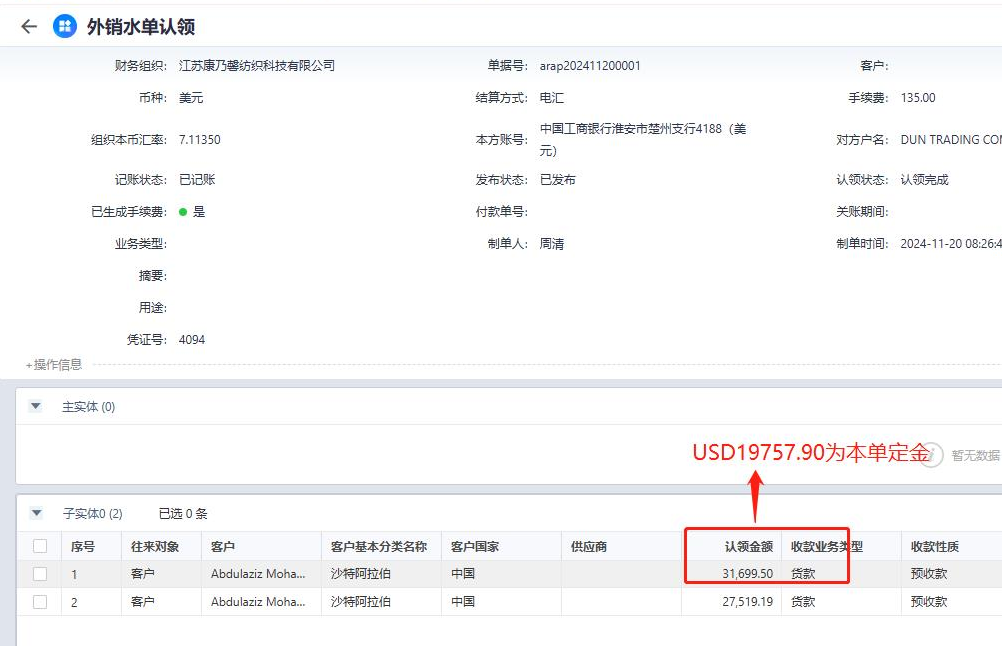 1.3.3 有效水单示例 3 -酒店付给代理的
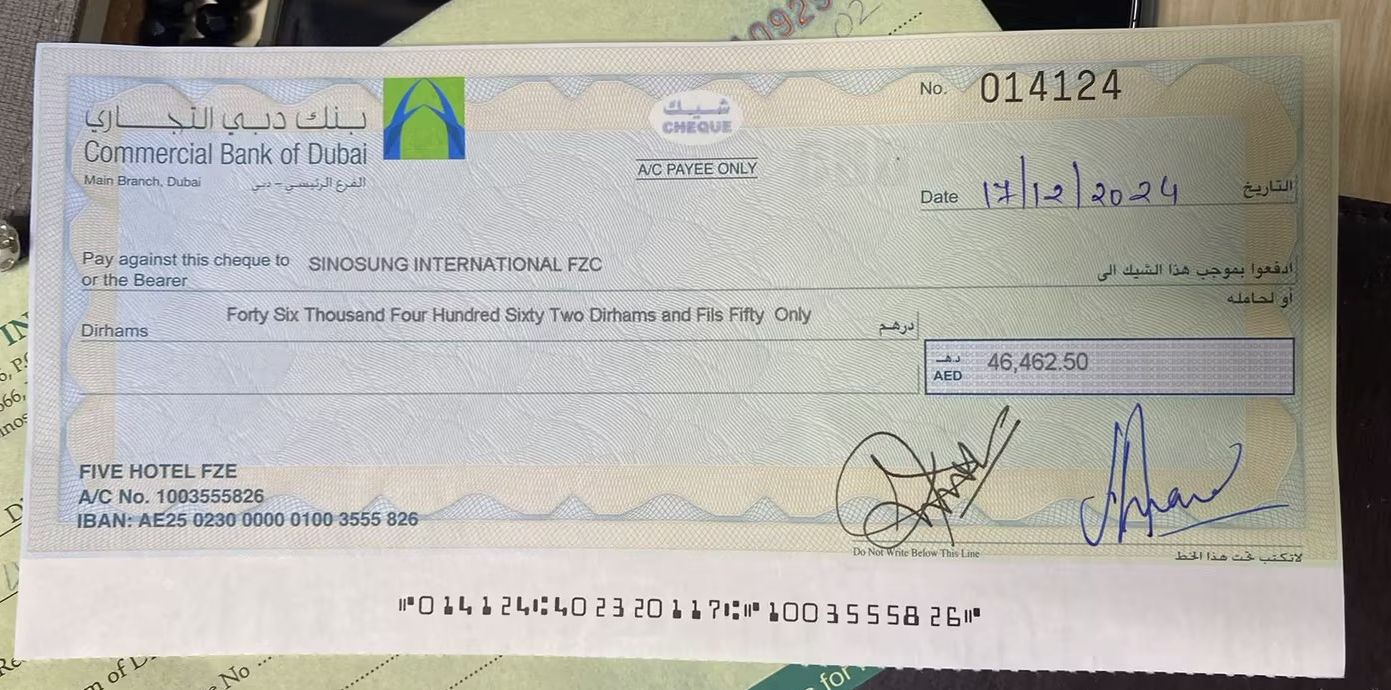 /02
合同有效性和标准化清单
2.1.1 有效合同标准-全款已到订单
a.合同（PO/PI），有明确的产品明细、数量、单价等；
b.合同可以无公章无签字；
c.可以没有信保审批单/自主掌控限额；
2.1.2 有效合同标准-发货前全款订单
a.合同（PO/PI）,有明确的产品明细、数量、单价等；
b.合同上要有明确的付款方式；
c.合同有公章、签字合同+客户官方邮箱下单截图、无签字的客户系统制式合同；
d.可以没有信保审批单/自主掌控限额；
2.1.3 有效合同标准-部分定金和无定金订单
a.合同（PO/PI）,有明确的产品明细、数量、单价等；
b.合同上要有明确的付款方式；
c.合同有公章、签字合同+客户官方邮箱下单截图、无签字的客户系统制式合同（补货订单）；
d.需要申请信保（信用限额审批单/自主掌控限额）；
  信保抬头VS合同抬头VS公章，三者要一致
2.1.4 有效合同标准-港澳地区订单
a.合同（PO/PI）,有明确的产品明细、数量、单价等；
b.合同上不用关注是否有公章、付款方式、是否有信保；
c.不允许是可手动修改的Excel版和Word版文件/报价单等，否则内勤可退单；
2.2.1 有效合同示例 1
合同主体和客户公章和信保买方名三者完全一致
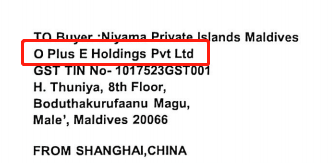 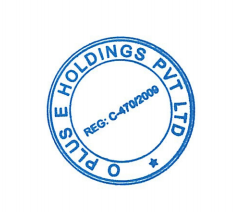 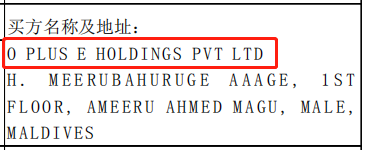 2.2.2 有效合同示例 2
合同主体和客户签字（+官方邮箱）和信保买方名三者一致
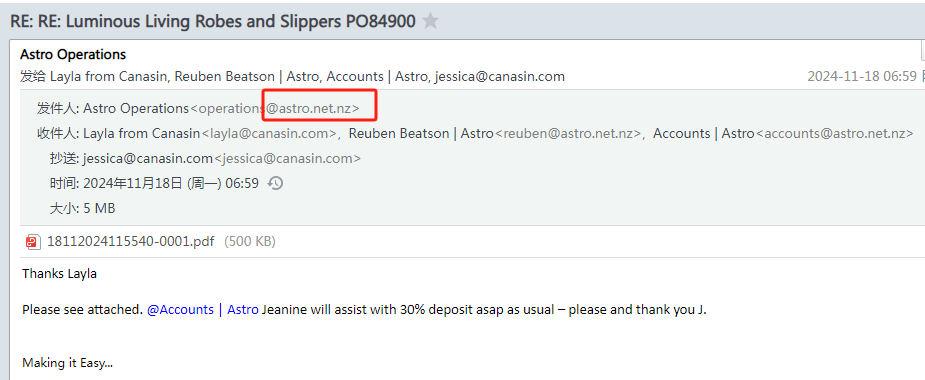 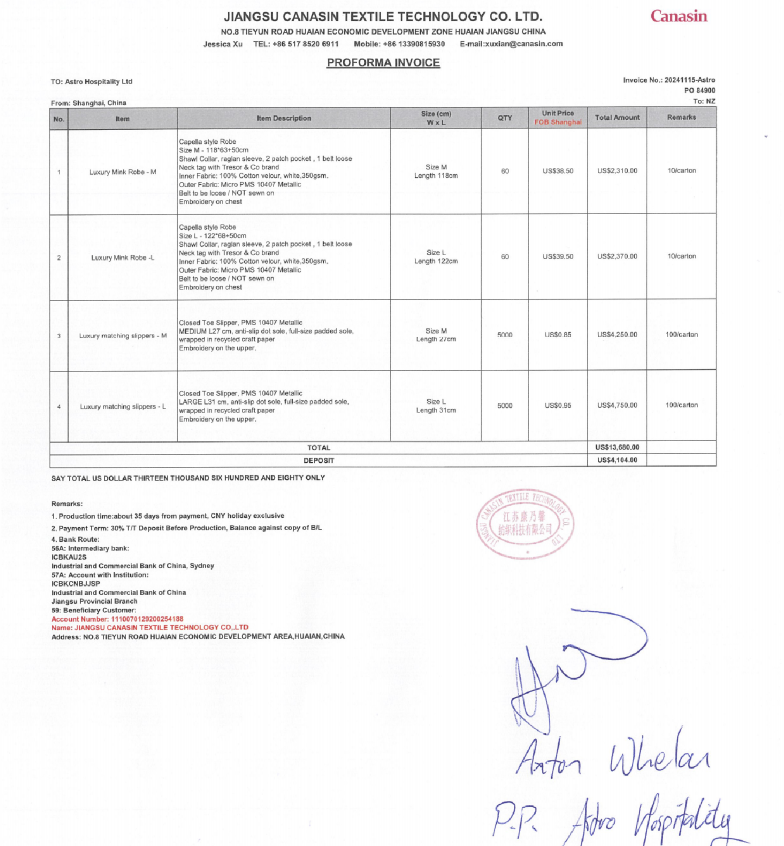 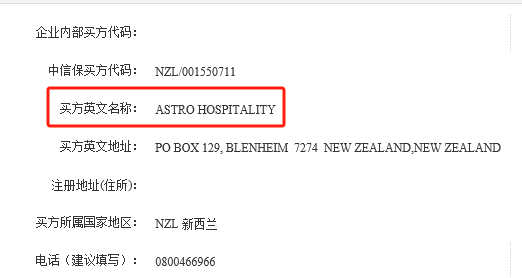 2.3 国内合同模板，需要注意合同起诉地
1、国内合同一定要有双方公章和骑缝章；
   公章内容和合同主体要一致
2、起诉地是双方所在地正常下单，起诉地在甲方则需要销售总监审批；
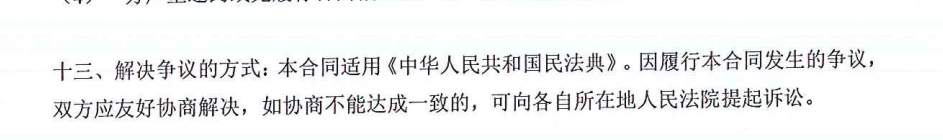 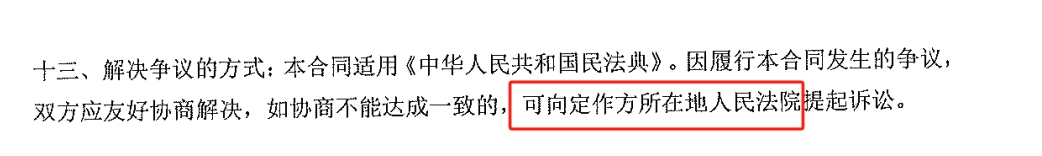 2.4.1 标准化清单
1、系统客户名（如果是代理商/经销商，可以写系统客户名（具体酒店名））；
2、订单号（系统里不允许跨月新增，注意月初单号更改为本月）；
3、订单性质（新开业酒店、老酒店首单、老酒店补单、代理商补货、经销商补货）；
4、下单参数：产品名称、颜色、面料（毛巾是纱支）、填充物、规格重量、尺寸类型、数量、单价（要注明币种）、扣率（折扣）、款式、缝边方式、其他特殊备注（绣花、色线、牙条、毛巾重量正偏等）、毛巾数量偏差、毛巾柔软剂（亲水、亲油、不加）、羽绒执行标准、价外费用（价格条款非FOB/EXW的都需要）；
5、交期（销售和计管提前沟通好，不能乱写）；
6、加标方式（要提前确认好，加康标、客标、无标，2个及2个以上的需要注明叠缝还是并排缝，哪种在上或在前）；
7、包装方式（一般外销是纸箱包装，有特殊包装要求的需要写清楚）；
8、报关抬头:合同和水单是什么抬头，下单就备注什么抬头，以后尽量按照国纺抬头。
2.4.2 标准化清单
1、下单清单不要有隐藏项！！！很容易被筛选出录单（如果是待确认直接标黄备注不下单即可）！
2、本次需要下什么产品就放什么产品，不要把之前下过的产品再放上去，容易重复录单！
3、下单清单错误达到3处及3处以上，则内勤退单！
4、下单规格 VS 合同规格（尺寸、面料、色线等）明显有很大差别的：
a.如因客户系统一直是错的，返单一直也这样做，客户合同/PO无法更改,
   ①需做正确的PI给客户回签，且在下单清单备注“PO错误，xx按照PI和下单为准”；
   ②只有细微差别的，可直接下单清单备注“合同错误，xx按照下单为准”；
b.合同/PO与下单不一致，回签PI也不正确的，则内勤退单！
[Speaker Notes: 细微差别指，尺寸稍微放大1-2cm；面料升级（普通面料升级为新品面料）；信封式变压舌式；和客户的确认沟通记录要提供；]
2.4.3 标准化清单--毛巾类
1、纱支：16S,20S/2,32S/2 等；
2、工艺：平螺，平螺缎，提螺，提螺缎，平织，平缎，提缎，提花；
   a.提花要备注单面提花 or 双面提花；
   b.缎：备注清楚是缎档还是缎边，同什么样的。
3、尺寸类型：洗涤尺寸，交货尺寸；
4、缝边方式：三针五线，平缝，平缝双道线,二针四线；
5、柔软剂：亲水性柔软剂，亲油性柔软剂，不加柔软剂；
6、染色：活性染色、士林染色，要备注色卡名称和色号（潘通色号需要提前打样确认）；
7、重量偏差：常规毛巾是重量负偏（-3%）不用备注，特殊要求重量正偏（0）需要写在小备注；
牛刀小试 1
1、没有写毛巾柔软剂；

2、平螺缎毛巾缎边缎档没有备注；

3、提花地巾没有注明单面提花，还是双面提花，提花同什么；

4、浴巾规格克重没写，长宽颠倒；

5、蓝色色卡名没写具体；
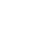 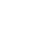 2.4.4 标准化清单--套类
1、面料：按照系统下单语言；
2、尺寸类型：注意缩水率，匹配芯类；
3、规格：飞边款式的规格是包含飞边尺寸的；信封式、压舌款注意重叠片；
4、款式：要写完整，不要简写省略；枕套被套产品要注意是否有飞边；
5、绣花：是确认的，新产品可以提前打样；返单产品要备注同具体单号行号；
6、小备注：开口大小要求（全开口/半开口）、色线、绣花等特殊要求；
7、套类返单只能同近3年单号；
8、套类产品加拉链式都需要邮件审批，抄送卢艾香；
牛刀小试 2
1、同一床体被套床单色线不一致；

2、信封式枕套规格没有重叠片；

3、枕套同3年以外订单号；

4、被套尺寸与被芯不匹配，没有考虑缩水率；
2.4.5 标准化清单--自产芯类
1、面料：按照系统下单语言；
2、不要忘记写填充物；
3、规格：芯类规格不要忘记克重（有些是含面料重，有些只是填充物重，根据价格表）；
4、如果加有色牙条，需要备注色号（标准品手册上有）；
5、牙条位置：三边有色牙条（一般是被芯宽度一头，长度两边）；
6、下单参数明确的就不要再同前订单（保护垫/被芯/枕芯）；
7、要注意软硬枕的配置（硬枕重量要比软枕的大）；
牛刀小试 3
1、保护垫没有填充物；

2、自产被芯有色牙条没有写色号；

3、枕芯重量没写；
2.4.6 标准化清单--浴衣类
1、面料：按照系统下单语言，注意是双层（是2种面料） 或 单层；
2、款式：青果领、和服领、风帽领；
3、缝边方式：加牙条、拷边、包边；
4、绣花：绣花要是确认的（内容/色线/大小/位置），“左胸袋”、“左衣片”、其他具体位置；
5、小备注：尺码标、双腰节、腰带长度、牙条颜色、有无口袋（贴袋）等；
牛刀小试 4
1、浴衣面料颜色是多色，下单却写白色；

2、备注有加牙条，缝边方式却写拷边；

3、左胸片绣花应该是“左衣片绣花”；
2.4.7 标准化清单--外购品
1、面料：按照系统下单语言；
2、羽绒类：需要备注羽绒执行标准；三层工艺枕芯分里层和外层；鸭绒和鹅绒要分清；
3、舒适垫：立高要在规格中体现；
4、床笠式保护垫要注意床笠部分面料（一般是针织弹力布）；
5、拖鞋：款式全包/半包；是否有绣花、印花；
6、网购产品需要发邮件审批；
7、要注意软硬枕的配置（硬枕重量要比软枕的大）；
牛刀小试 5
1、被芯/枕芯/舒适垫羽绒执行标准没写；

2、三层工艺枕芯内层毛片没有写是鹅毛片还是鸭毛片（信息遗漏）；

3、三层工艺枕芯前面50%白鹅绒，后面又备注90%白鸭绒（前后矛盾）；

4、床笠式保护垫床笠部分面料没写；

5、舒适垫立高没写；
/03
常见错误类型
目前统计的有13种：规格错误、同前不规范、工艺错误、数量单价错误、信息遗漏、前后信息矛盾、款式错误、尺寸类型错误、面料错误、产品颜色错误、标签错误、色线错误、绣花错误。
[Speaker Notes: 希望通过这次培训学习，可以让大家规范下单，减少沟通时间，提升下单规范率。根据错误频率从到到低排序的]
错误类型 1 — 规格错误（23%）
1、被套或枕套跟被芯/枕芯不匹配（没有考虑飞边/尺寸类型缩水率）；
2、规格长宽颠倒；
3、下单规格与合同规格不一样；
4、舒适垫立高没写（写在备注里不行），一定要体现在规格里；
5、床笠式保护垫床笠高度下错（要考虑比床垫高度大5/8cm）；
6、重叠片不写或写错；
7、毛巾/芯类重量不写；
案例 1
注意：客户习惯是W * L , 内部下单规则是L * W 。
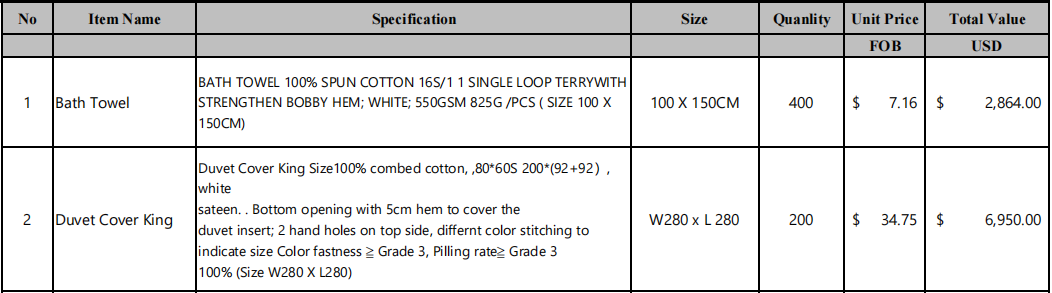 错误类型 2 — 同前不规范（17%）
1、所有参数（颜色、面料、规格、尺寸类型、款式、备注等）都一样，才能同前，标签不同没关系；
2、如果只有一个参数不同，可以备注“除**外，其余同xx订单号行号”；
3、如果只有一个参数同，可以备注“提花/绣花/颜色同xx订单号行号”；
4、同前订单同错行号（错行）；
5、同前订单只写同单号，特殊备注没有明示（绣花、特殊工艺、色线等）；
6、返单的时候，没有关注订单大备注（特别容易遗漏）；
7、套类订单，只能同近3年的订单，太久远的工艺查不到；
8、毛巾返单可以同之前订单，没有时间限制，但是尽量同最近的订单号；

PS：如果是以前订单返单做，不可以直接用以前的清单，一定要看系统信息。
系统下单后，经过工艺沟通又有更改的 1
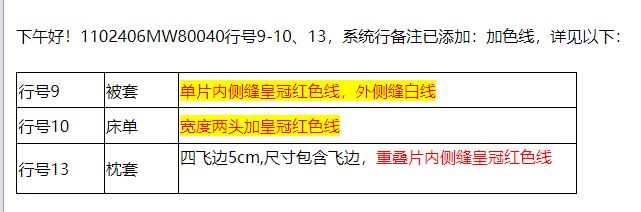 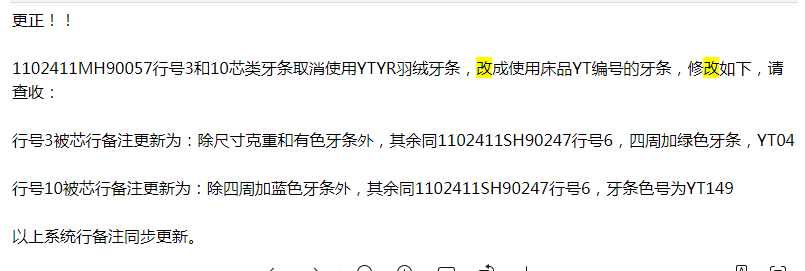 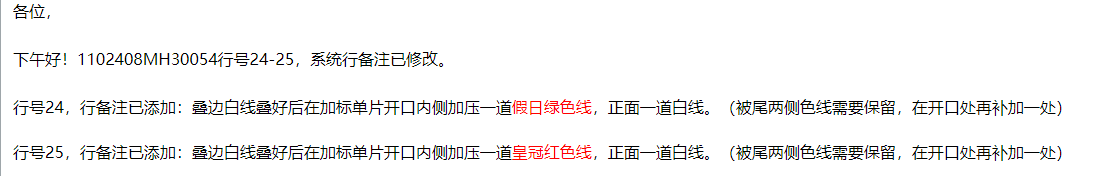 系统下单后，经过工艺沟通又有更改的 2
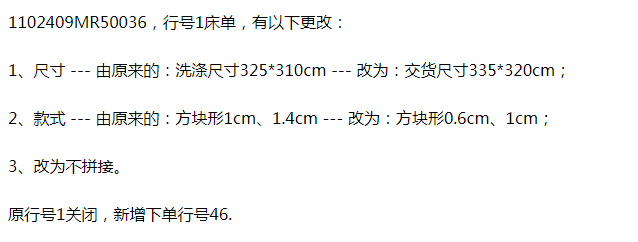 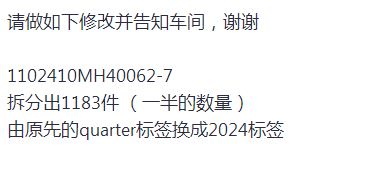 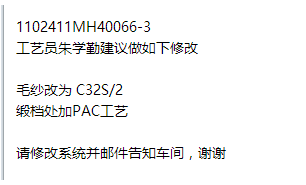 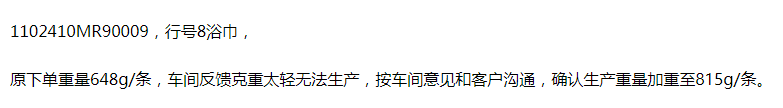 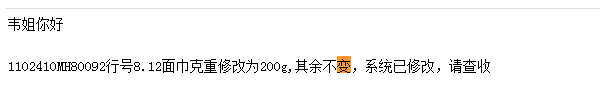 案例 2
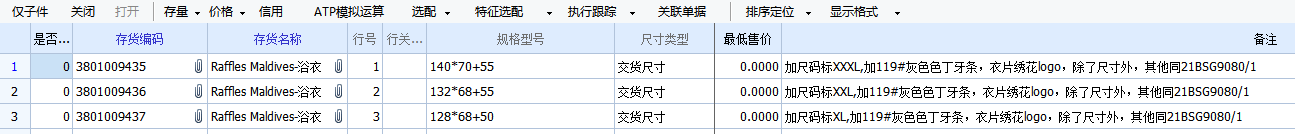 注意：备注同前订单号一定要把特殊备注也写上。
错误类型 3 — 工艺错误（10%）
1、毛巾纱支、工艺（平螺下成平螺缎等）；
2、提花毛巾，双面提花，单面提花下错；
3、泳池巾只写了高定纱/精梳纱，忘了写做什么工艺（平织/提花等）；
4、羽绒执行标准实际是欧标一级，下成欧标二级；
5、填充物错误（鸭绒下成鹅绒）；
案例 3
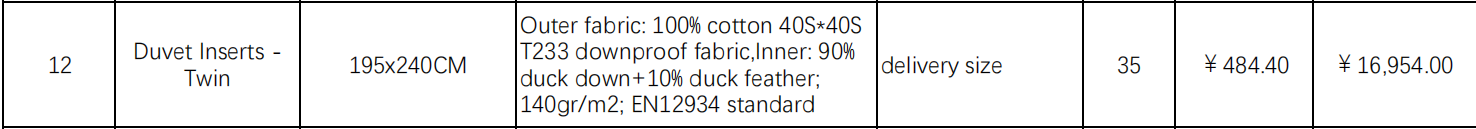 错误类型 4 — 数量/单价错误（9%）
1、下单数量和合同数量不一致，上下行错位等（下单清单顺序与合同顺序要一致）；
2、币种错误（币种没有写中文，只是货币符号）；
案例 4
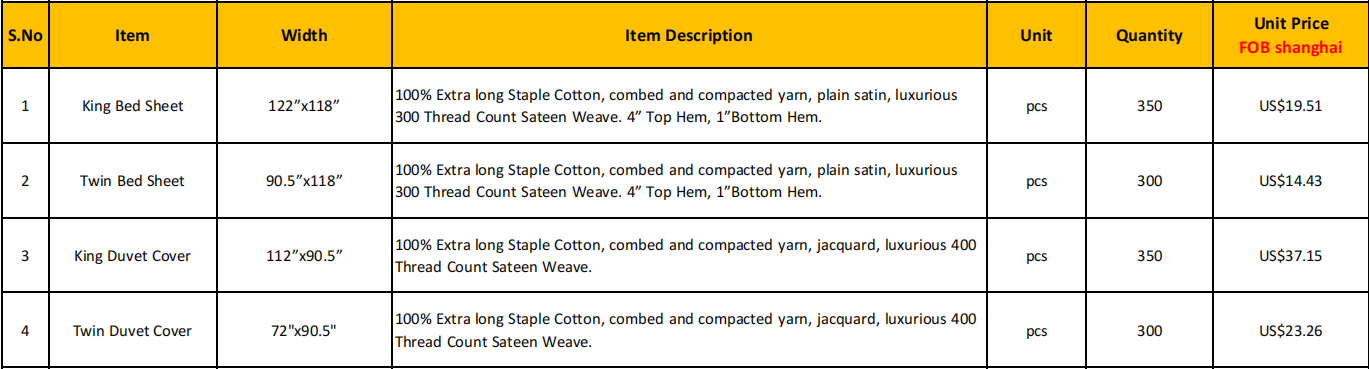 tips：下单顺序和合同顺序一致可避免数量错误问题。
错误类型 5 — 信息遗漏（9%）
1、提花类毛巾不写是单面提花还是双面提花；
2、有缎的毛巾，不写是缎档还是缎边，同什么缎；
3、染色毛巾不写色卡色号；
4、芯类产品（被芯，枕芯，保护垫）不写填充物，克重；
5、羽绒执行标准没写；三层工艺枕芯内层不写是鹅毛片还是鸭毛片；
6、产品特殊工艺没备注（例如：被套全开口，开口大小，非常规飞边等）；
7、产品款式没写；
8、色线、牙条忘了加；
9、毛巾重量正偏没有备注；
10、实际是通标品毛巾，没备注；宜家/宜家XS浴衣没备注。
错误类型 6 — 前后信息矛盾（7%）
1、前面下单参数与后面备注不一致的；
2、毛巾产品颜色写漂白，备注又写色号；
案例 5
错误类型 7 — 款式错误（7%）
1、产品款式写不完整或者写错；
2、被套款式应该是无飞边平口信封迎宾式，下成了无飞边平口信封式；
3、浴衣款式：青果领、和服领、风帽领下错；
4、浴衣缝边方式应该是加牙条，下成拷边；
5、毛巾的缝边方式：三针五线、平缝、平缝双道线；
案例 6
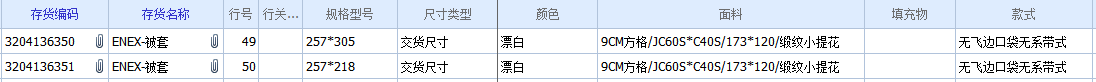 错误类型 8 — 尺寸类型错误（6%）
1、洗涤尺寸下成交货尺寸或者交货尺寸下成洗涤尺寸（毛巾和浴衣类错比较多）；
2、套类与芯类匹配的时候，也需要考虑套类的尺寸类型、缩水率、飞边等；
案例 7
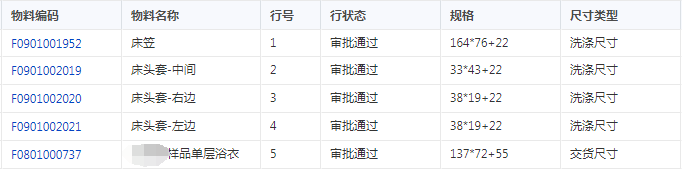 错误类型 9 — 面料错误（6%）
1、毛巾纱支写错（20S/2下成32S/2等）；
2、下单面料与合同面料不一致（例如全棉的下成涤棉）；
3、有些产品是2种面料，只写了一种（床笠式保护垫等）；
4、面料描述不是系统下单语言（面料名称+纱支+密度）；
案例 8
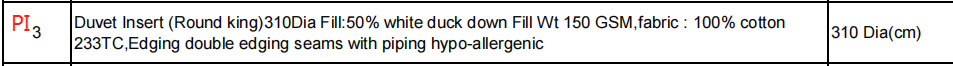 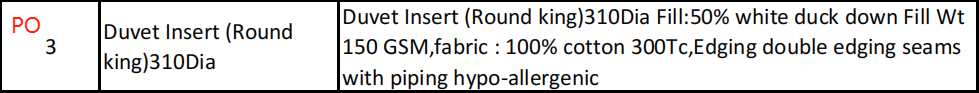 防羽布/JC60S*JC60S/140*140/平纹
错误类型 10 — 产品颜色错误（3%）
1、产品颜色不写，或者下单颜色和合同颜色不一致；
2、产品颜色和面料颜色不对应（有色套类/保健枕等）；
错误类型 11 — 标签错误（1%）
1、加标方式有：无标，客标，客标+芯片标，英文康标；
2、订单产品需要加芯片标的，需要在下单时就要确认；
3、2种及2种以上标签，需要备注缝制方式（叠缝、并排缝）；
错误类型 12 — 色线错误（1%）
1、色线颜色错误（一般是同一床体缝相同色线）；
2、色线位置没写（一般床单宽度两头加；被套被尾开口加标单片内侧加色线等）；
3、应该加色线，实际下单却没有备注加；
4、没有写标准色线号（皇冠红、水游城黄、快捷蓝、假日绿、红豆粉等）；
错误类型 13 — 绣花错误（1%）
1、合同有绣花，下单却没有绣花的；
2、绣花（内容，绣线颜色，大小位置）没有确认的；
3、绣花同错单号的；
/04
改善措施与方法
[Speaker Notes: 销售对订单的态度，决定了内勤对订单的态度！！！]
对订单要有敬畏心

谢谢观看！
[Speaker Notes: 收益越大，责任越大！一定要慎重]